Making the most of Public Engagement
Martin Hendry

SUPA, School of Physics and Astronomy, University of Glasgow
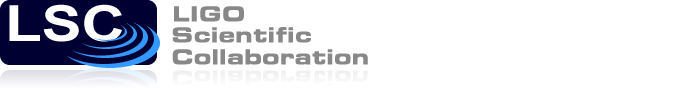 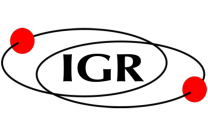 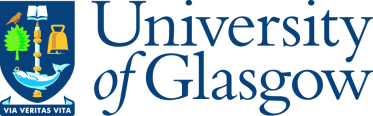 Astrobiology Workshop, Feb 2015
Who am I?…
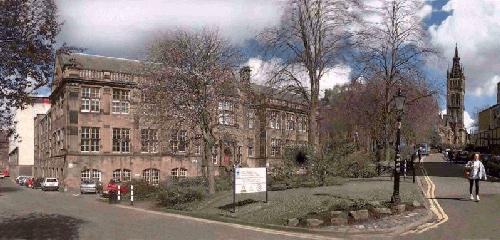 Head of School of 
Physics & Astronomy
University of Glasgow

(the Kelvin Building)
martin.hendry@glasgow,ac.uk
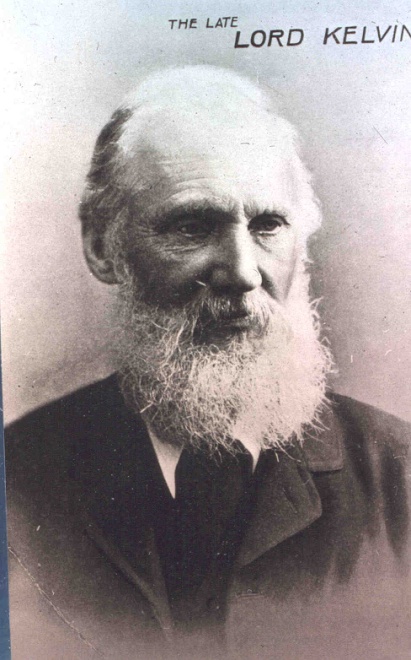 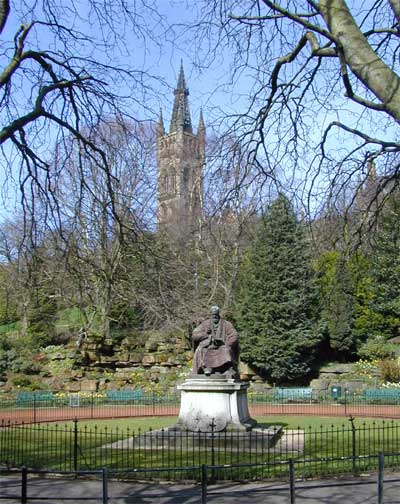 William Thompson
(Lord Kelvin)
1824 - 1907
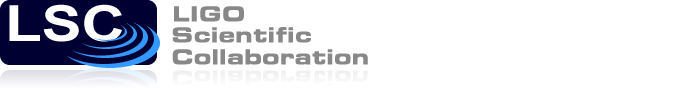 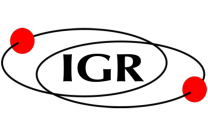 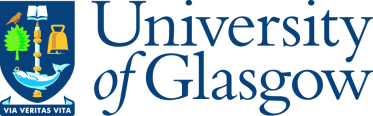 Astrobiology Workshop, Feb 2015
Who am I?…
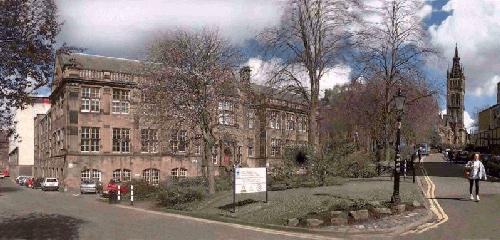 Head of School of 
Physics & Astronomy
University of Glasgow

(the Kelvin Building)
martin.hendry@glasgow,ac.uk
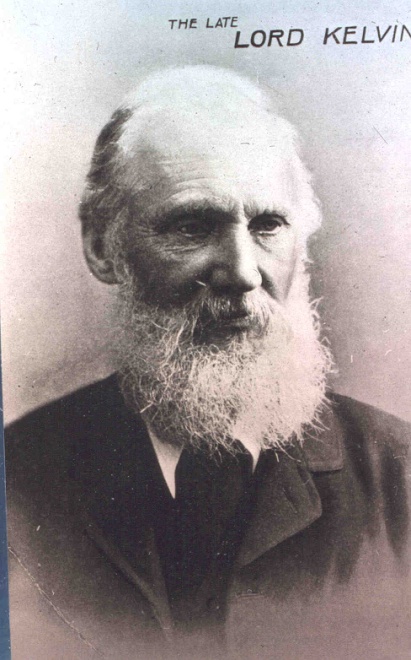 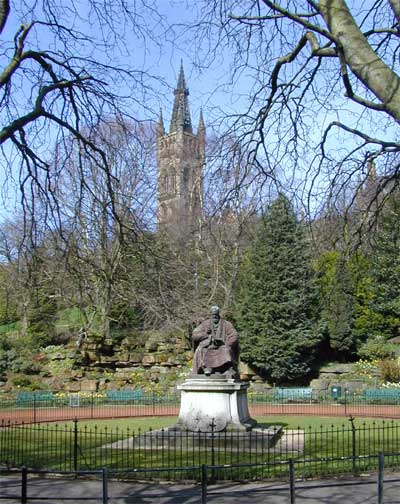 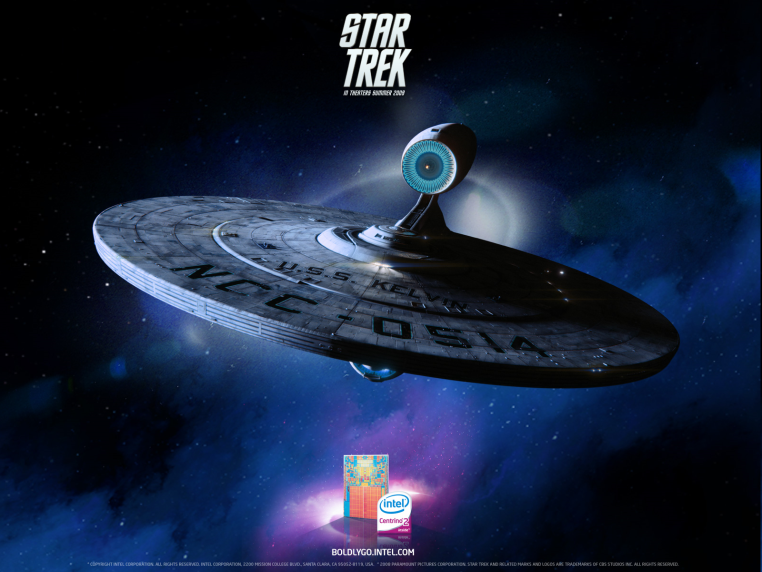 William Thompson
(Lord Kelvin)
1824 - 1907
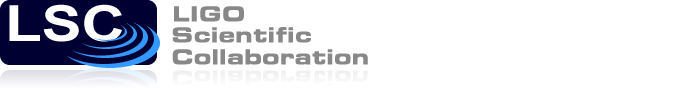 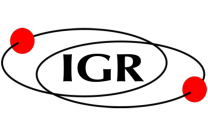 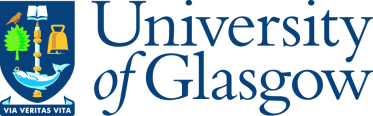 Astrobiology Workshop, Feb 2015
Who am I?…
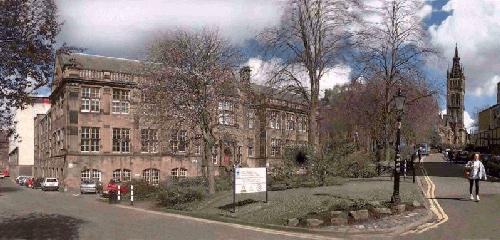 Head of School of 
Physics & Astronomy
University of Glasgow

(the Kelvin Building)
martin.hendry@glasgow,ac.uk
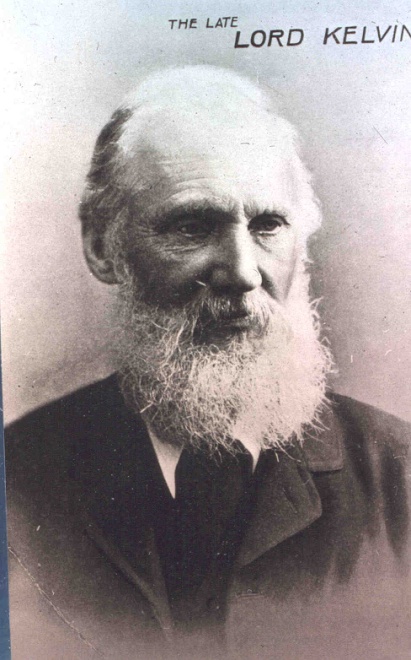 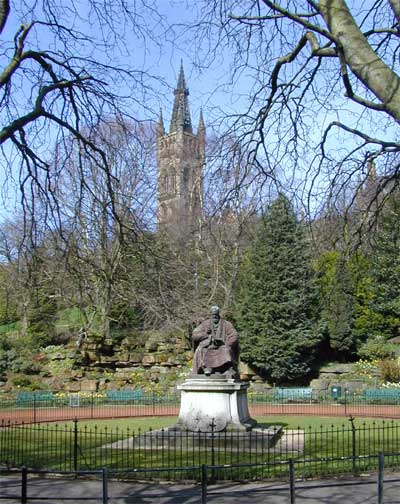 “There is nothing new to be discovered in physics now. 

All that remains is more and more precise measurement”   (1900)
William Thompson
(Lord Kelvin)
1824 - 1907
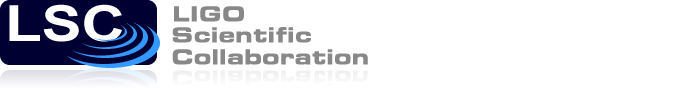 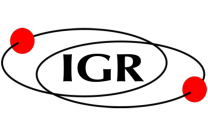 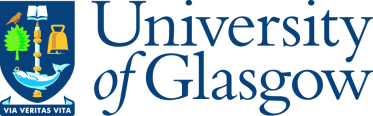 Astrobiology Workshop, Feb 2015
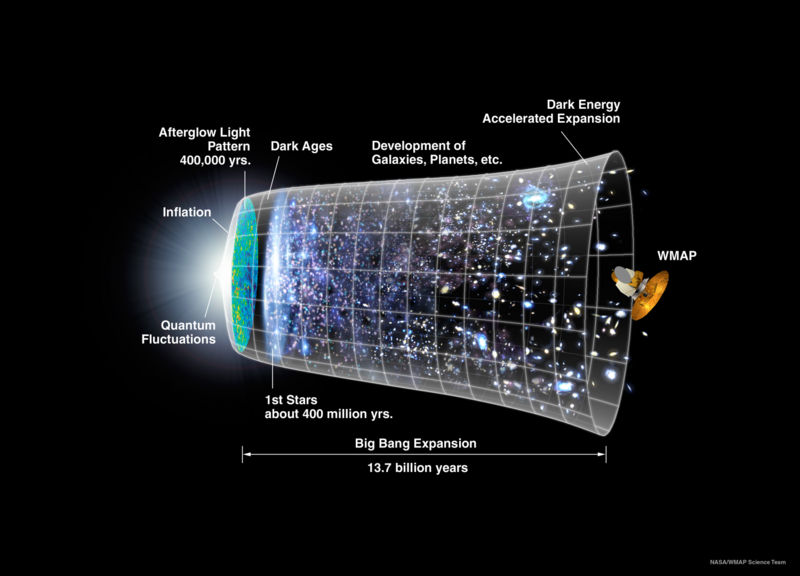 Cosmology:	how big is the Universe?
		how did it begin?
		why is it expanding?

Gravitational wave astronomy:

what are black holes and neutron stars?
what happens when they collide?
was Einstein’s picture of gravity correct?
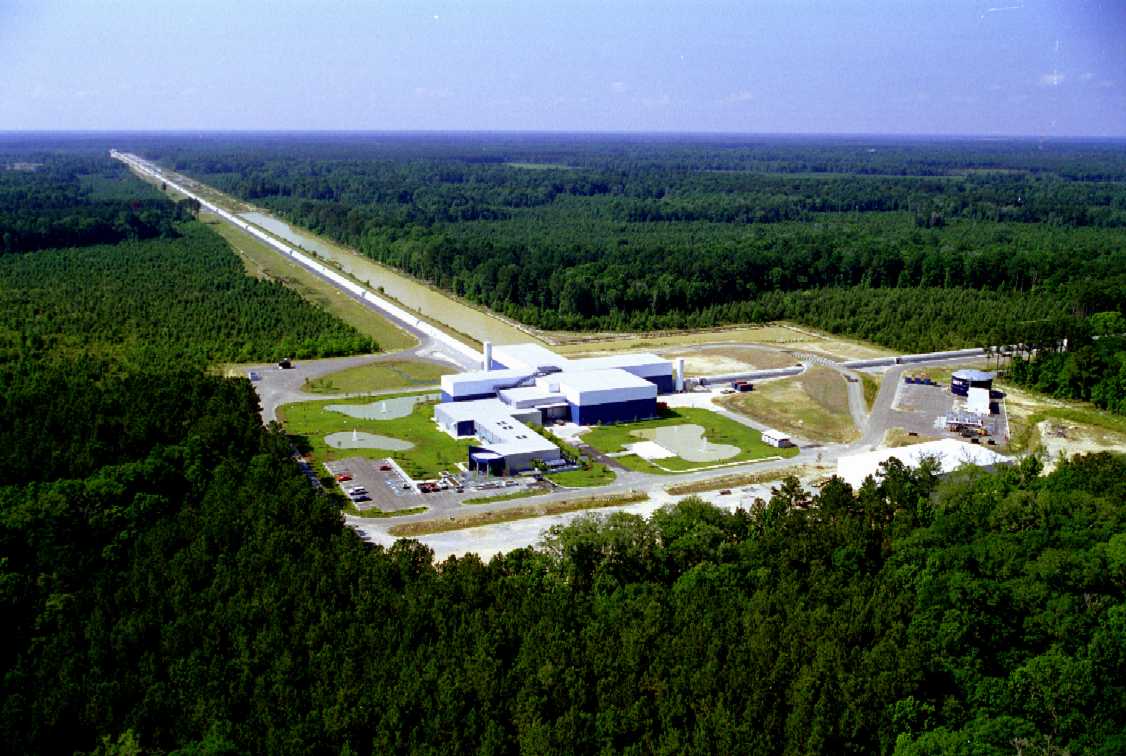 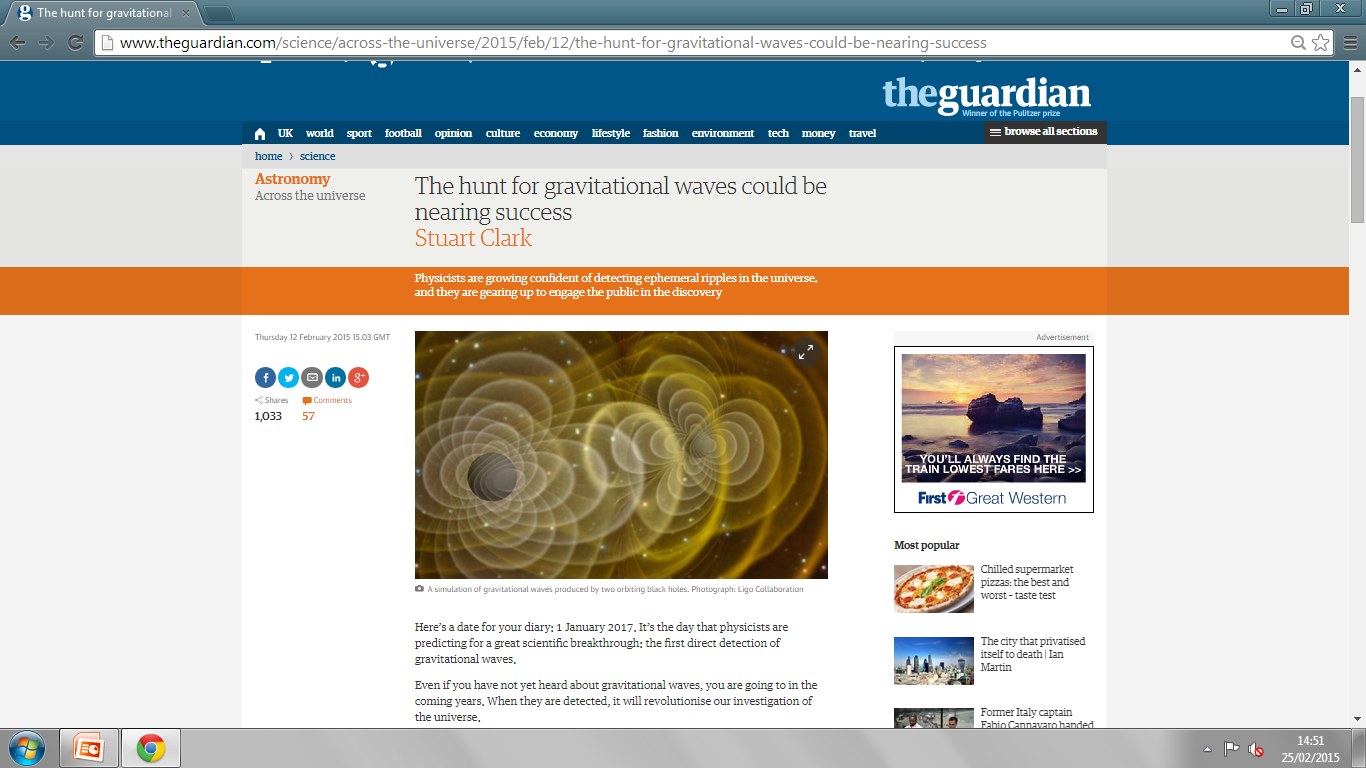 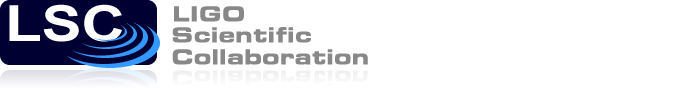 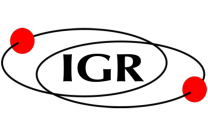 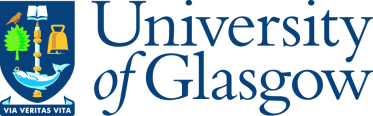 Astrobiology Workshop, Feb 2015
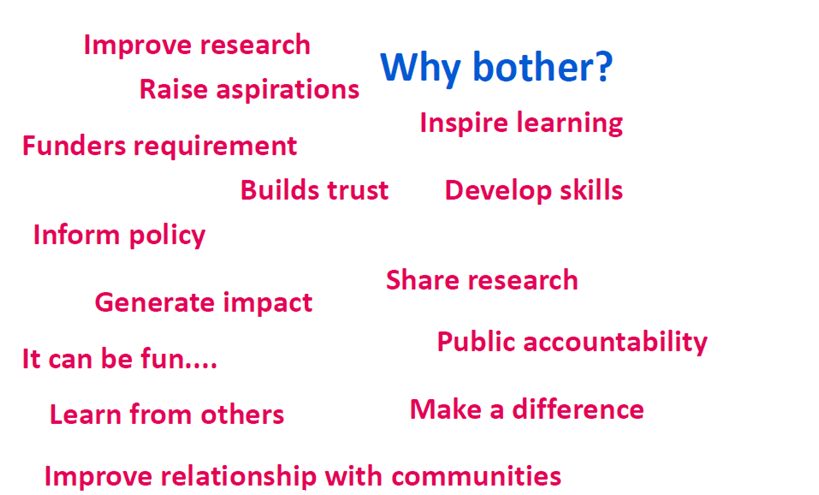 From NCCPE
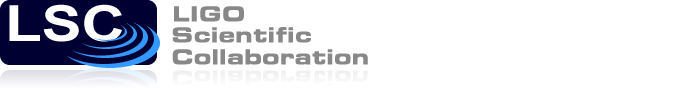 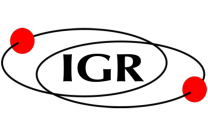 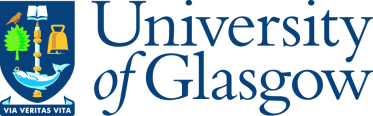 Astrobiology Workshop, Feb 2015
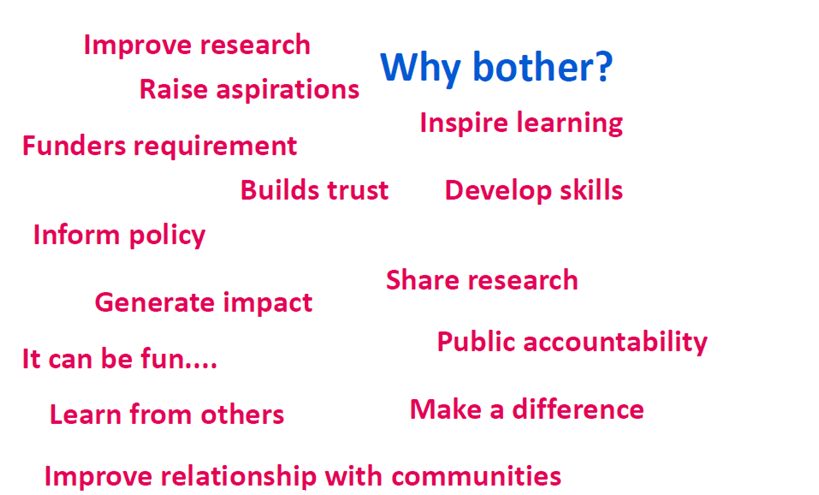 The public love it!
From NCCPE
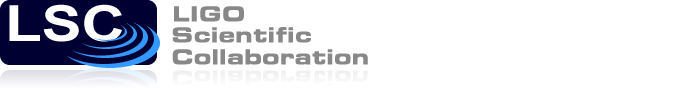 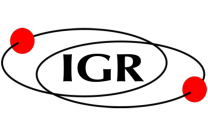 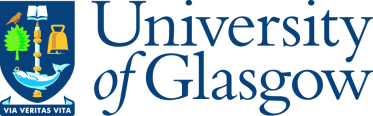 Astrobiology Workshop, Feb 2015
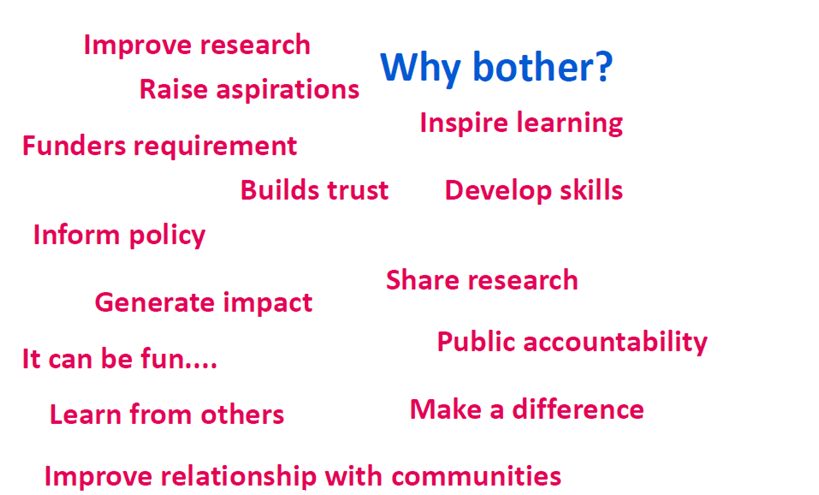 The public love it!
From NCCPE
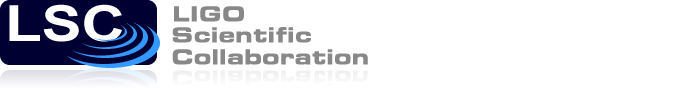 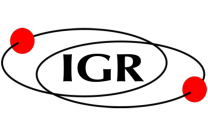 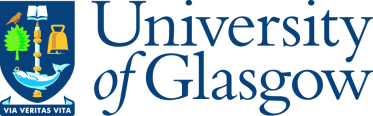 Astrobiology Workshop, Feb 2015
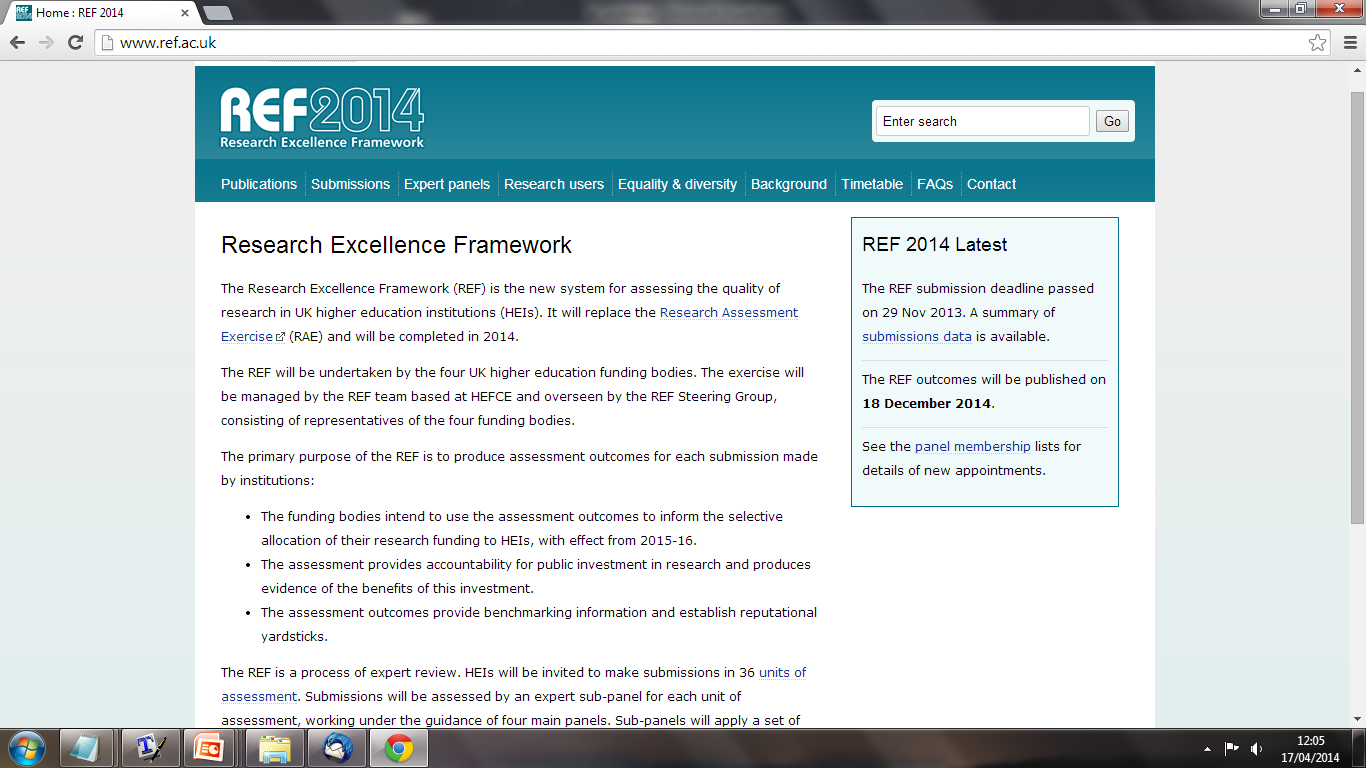 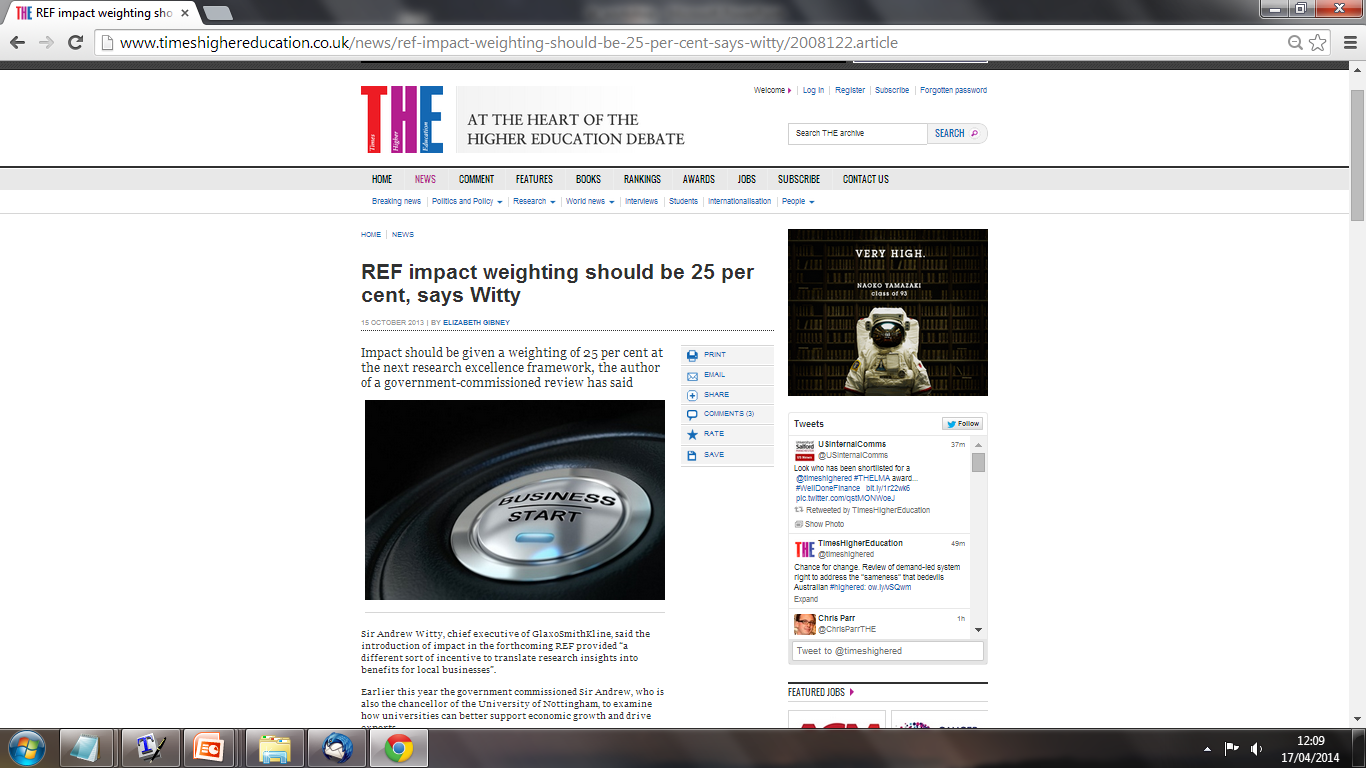 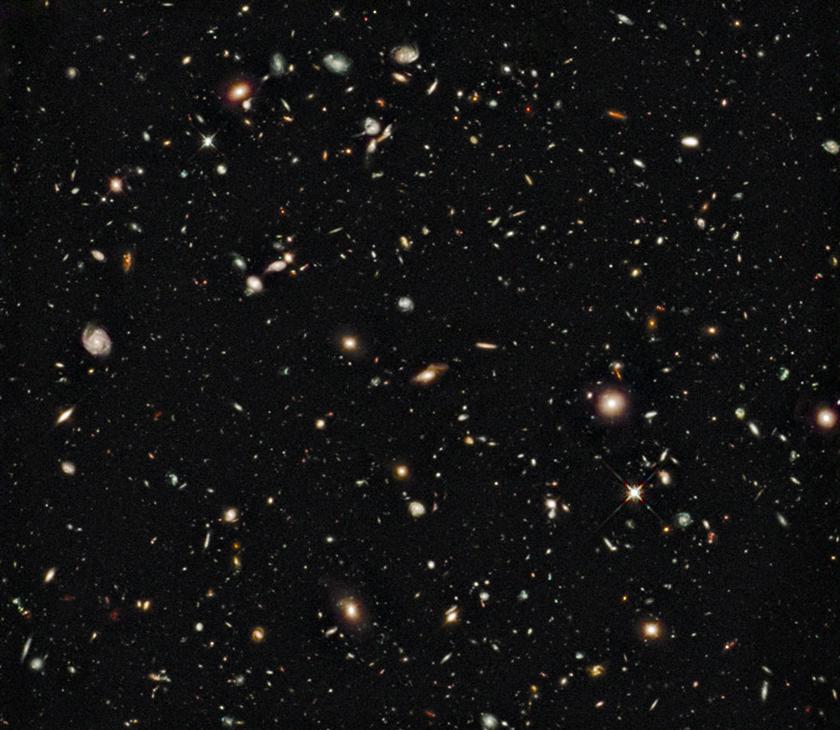 Some examples of PE approaches…
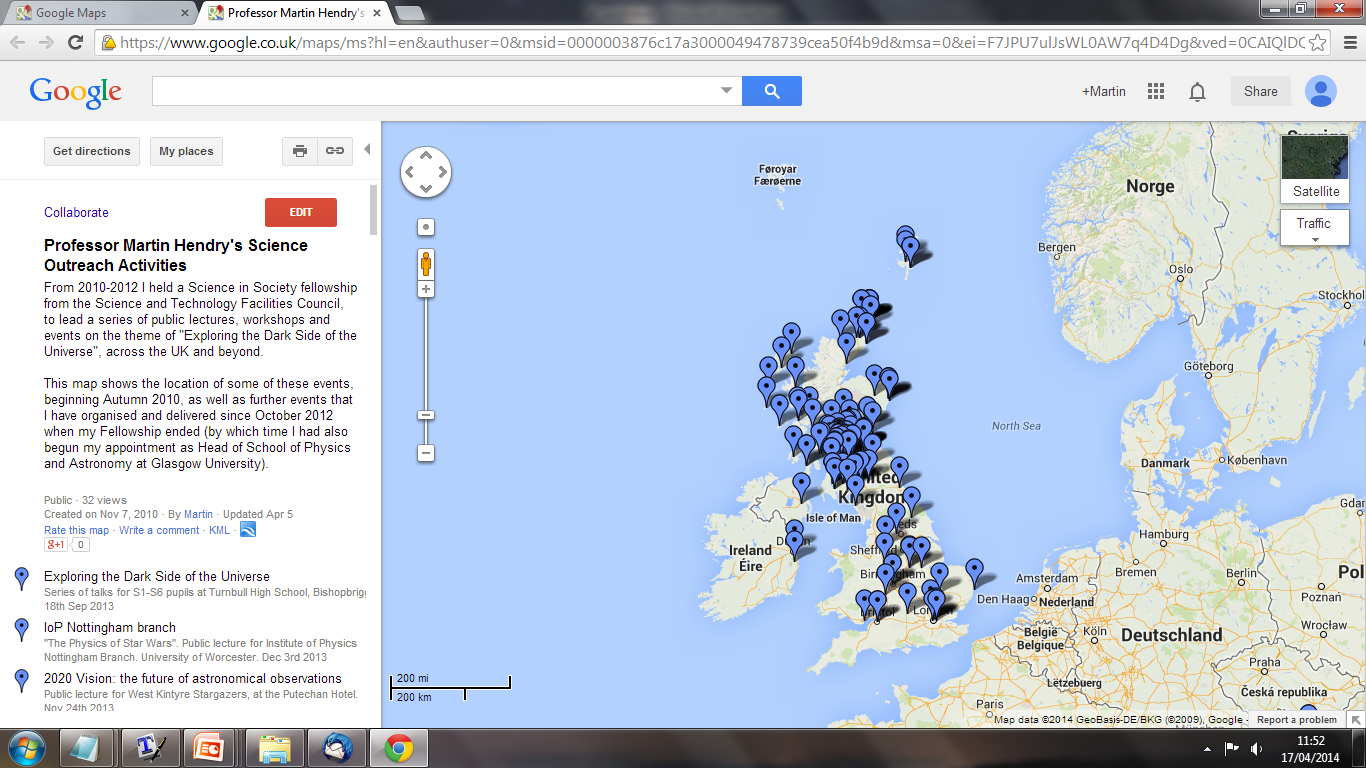 Exhibitions + Festivals

  Schools engagement

  Community events

  Curriculum development

  Online engagement
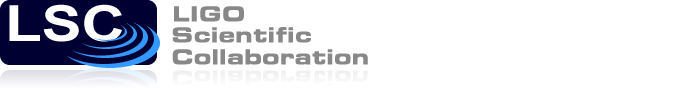 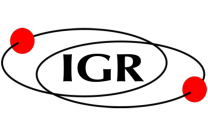 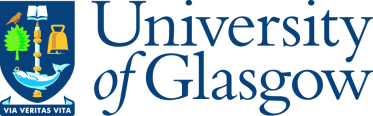 Astrobiology Workshop, Feb 2015
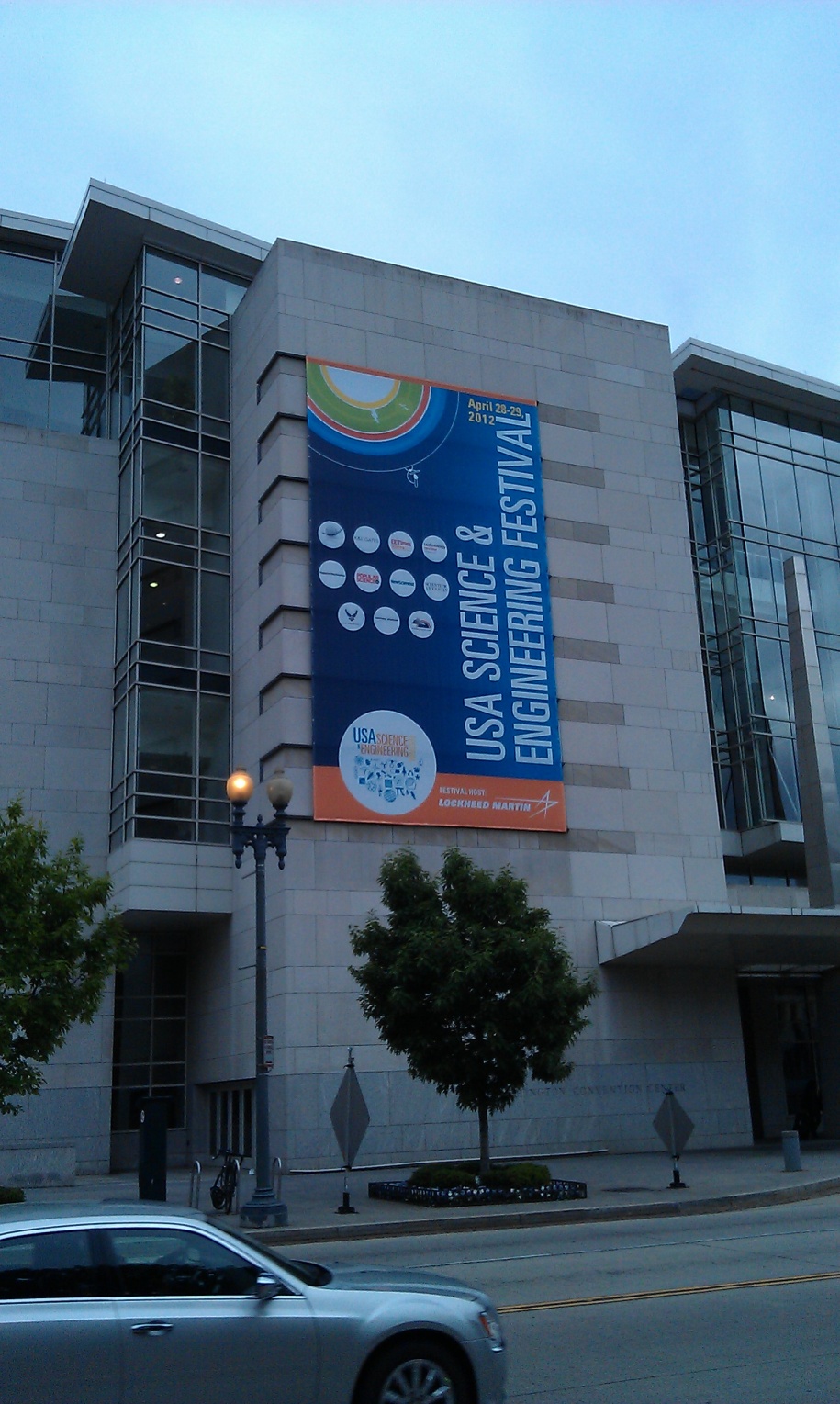 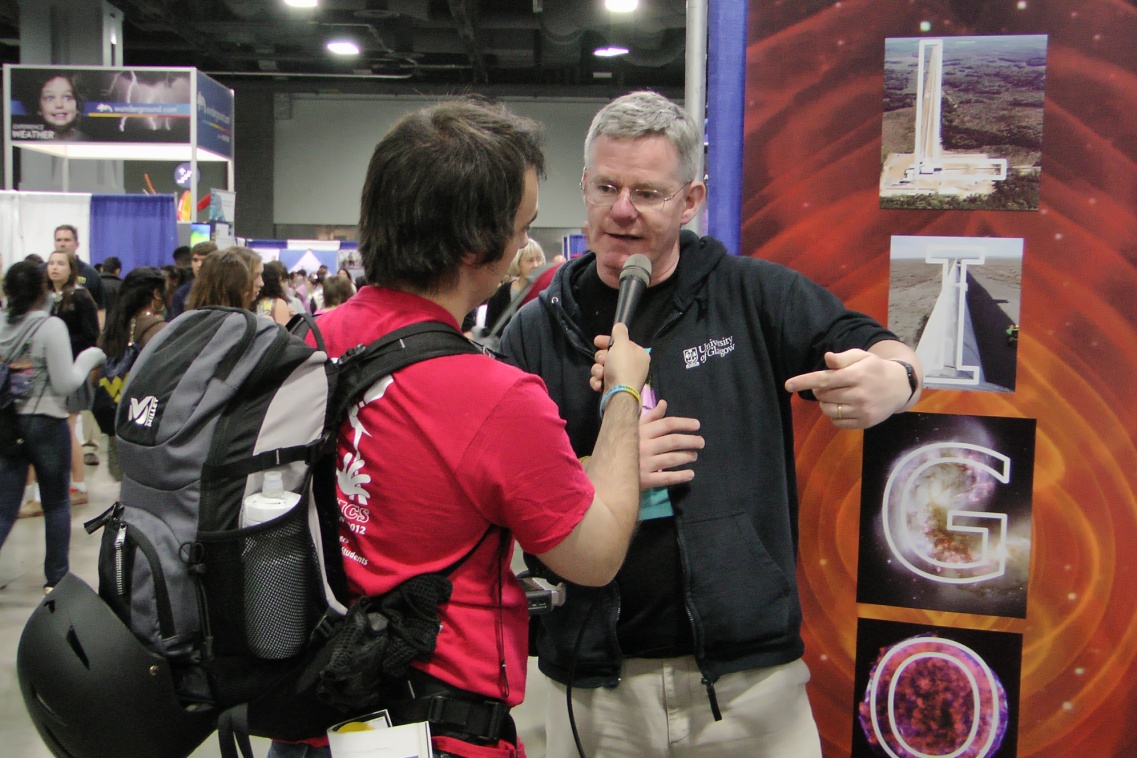 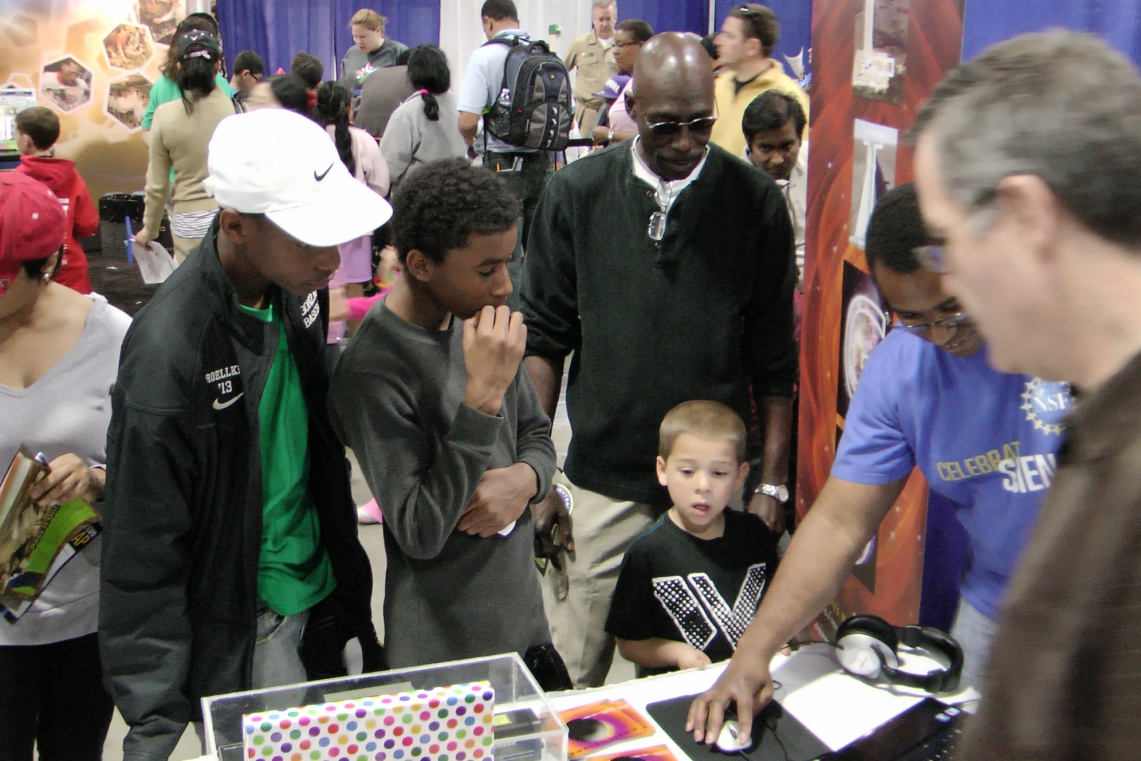 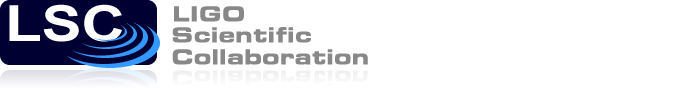 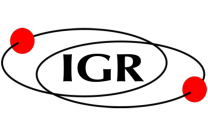 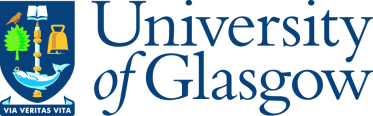 Astrobiology Workshop, Feb 2015
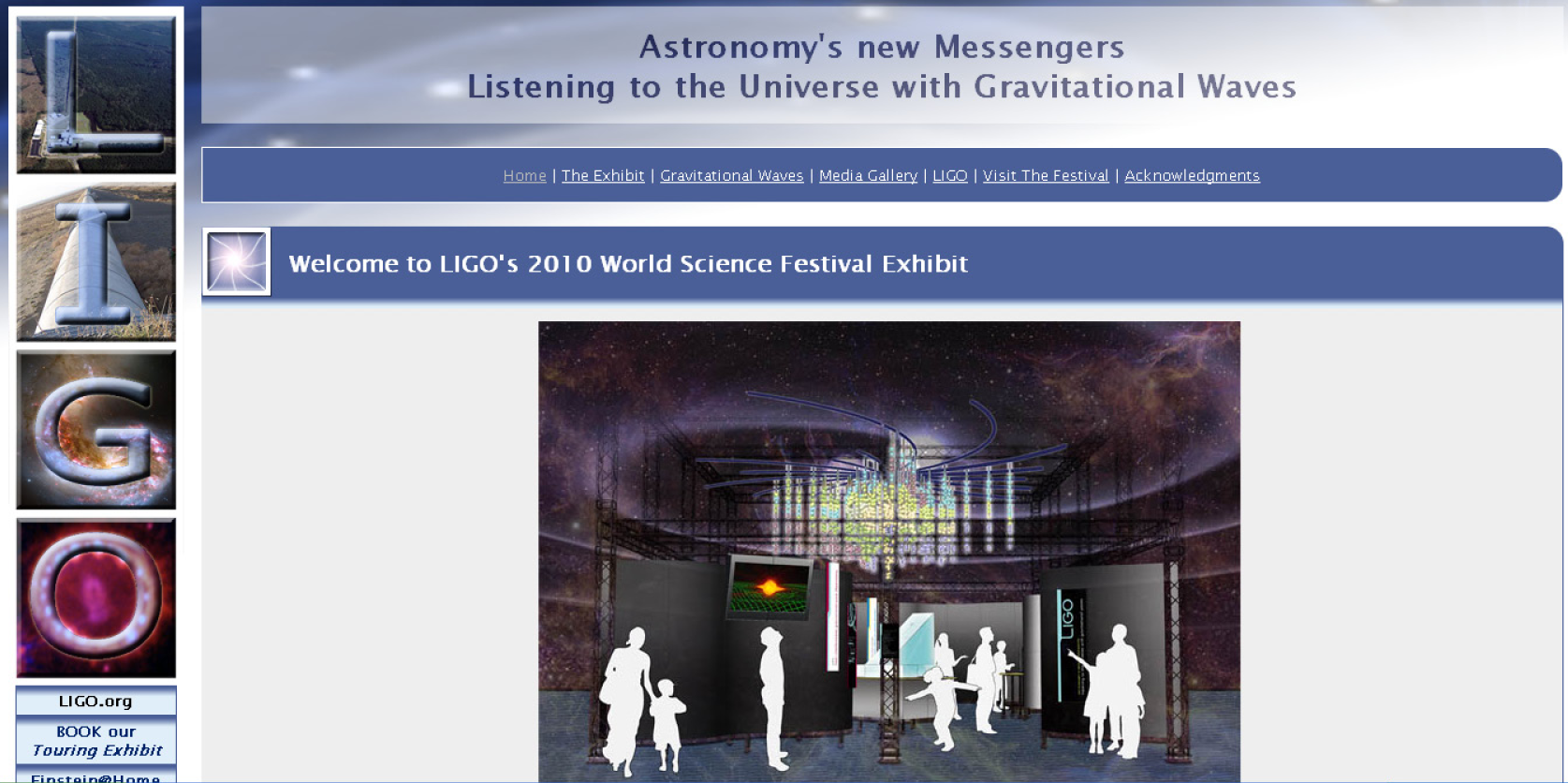 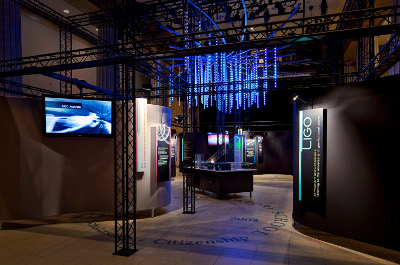 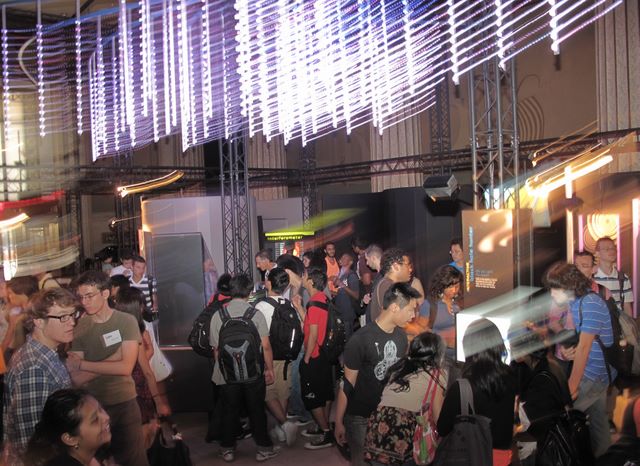 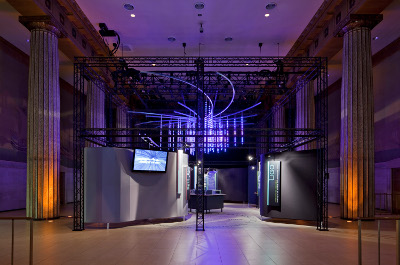 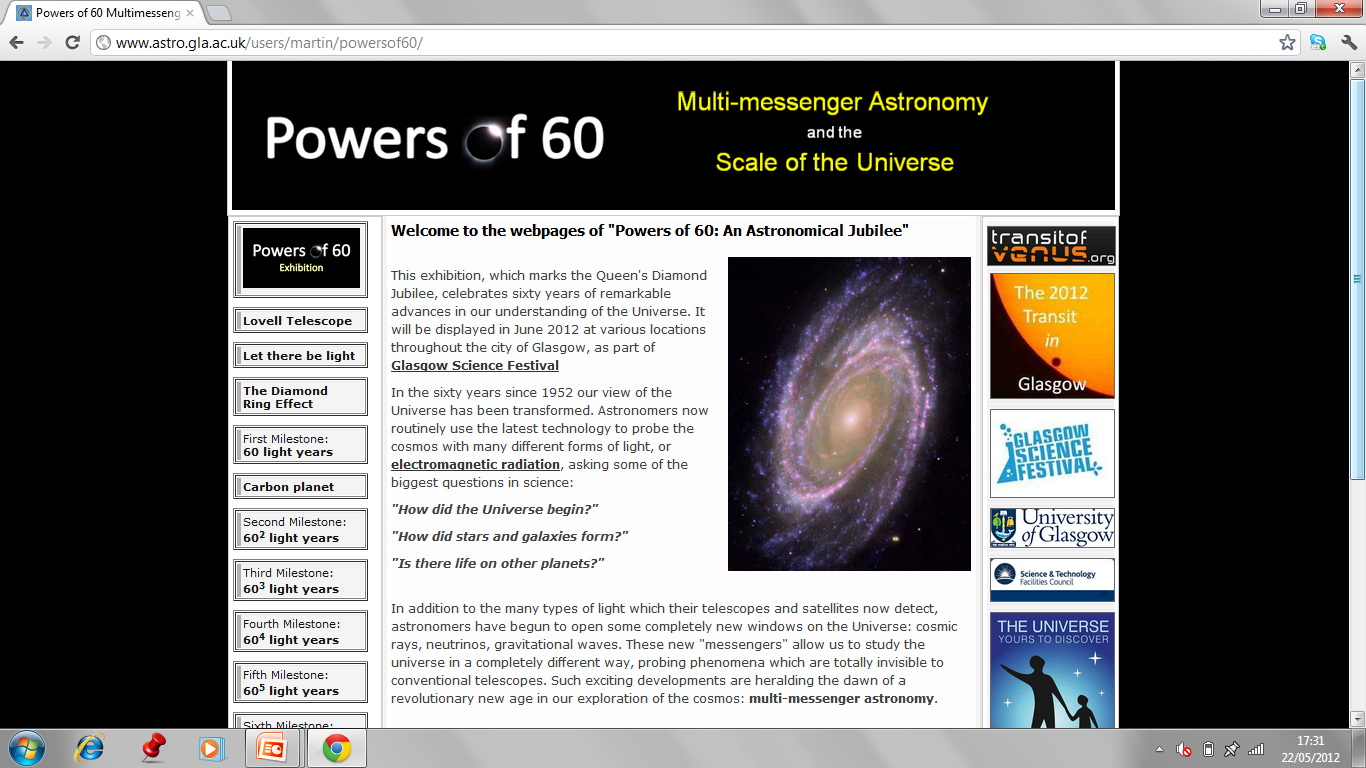 http://www.tinyurl.com/powersof60/
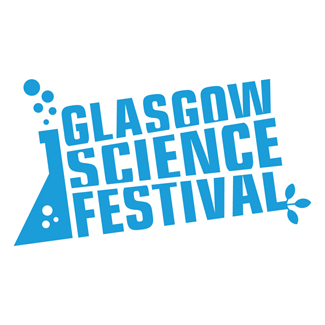 “Powers of 60”: An 
Astronomical Jubilee

Discover the multiwavelength universe, 
and the scale of the cosmos in powers of 60
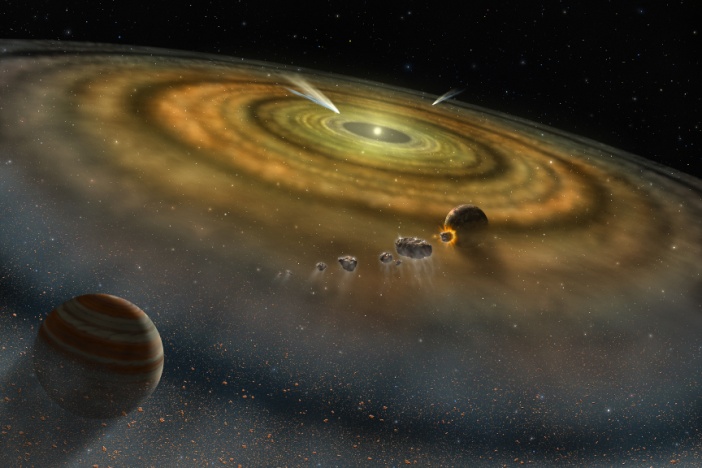 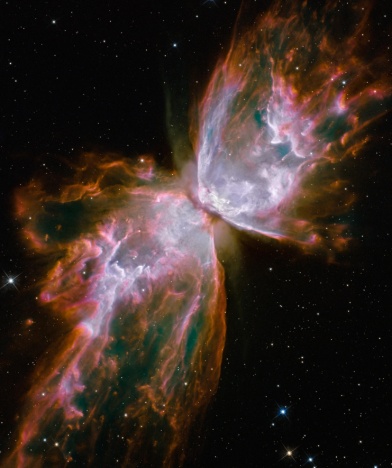 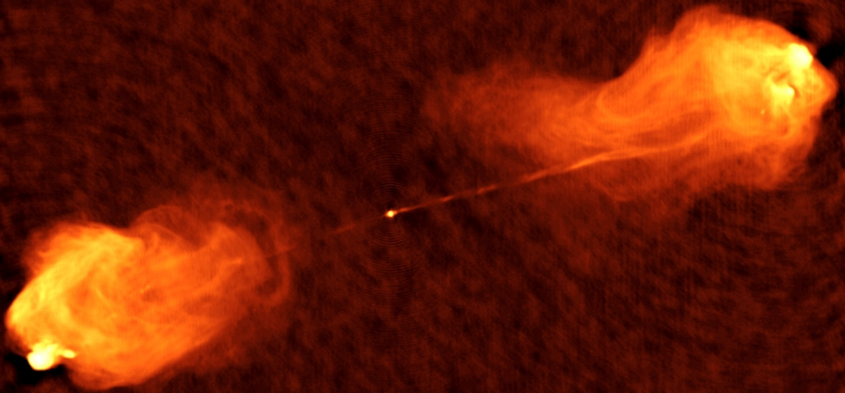 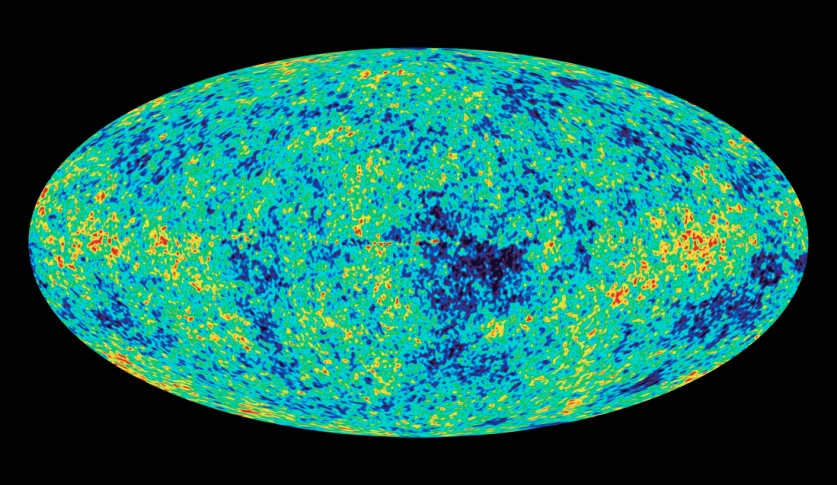 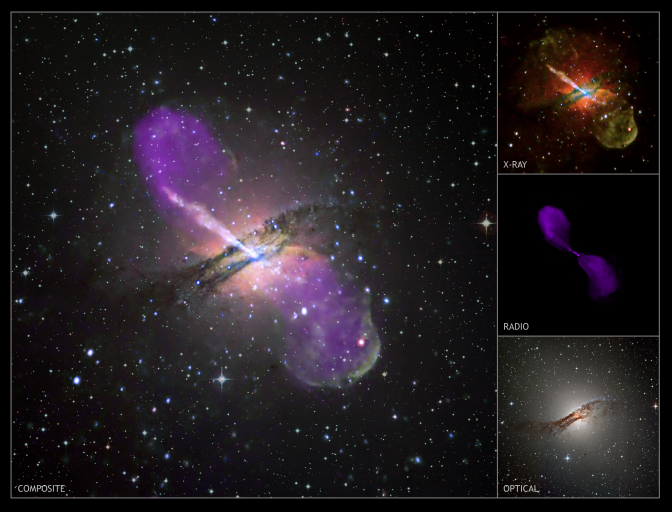 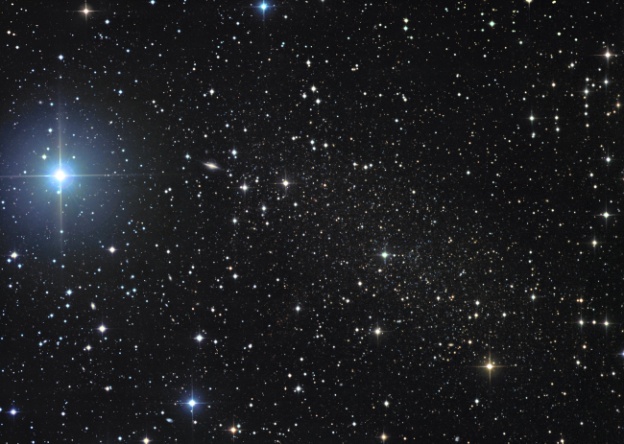 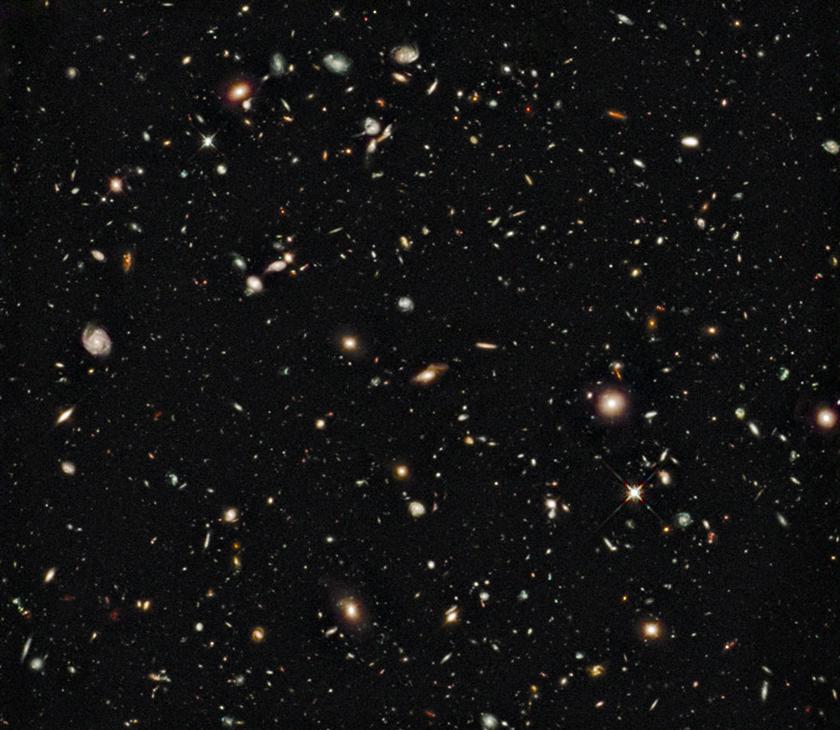 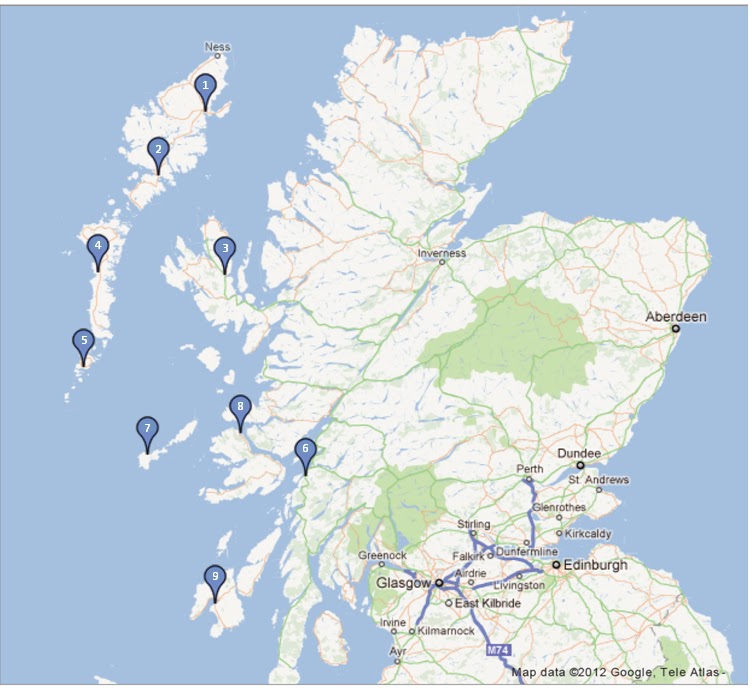 “Island Universe” Schools lecture tour
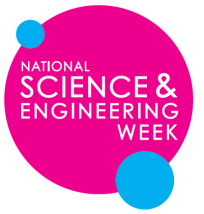 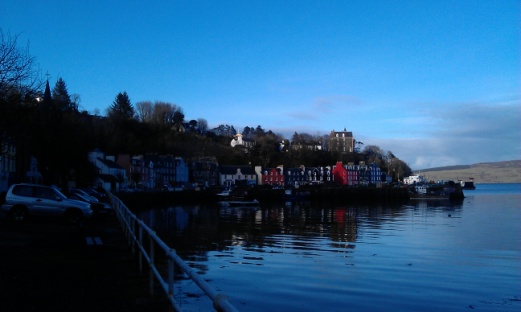 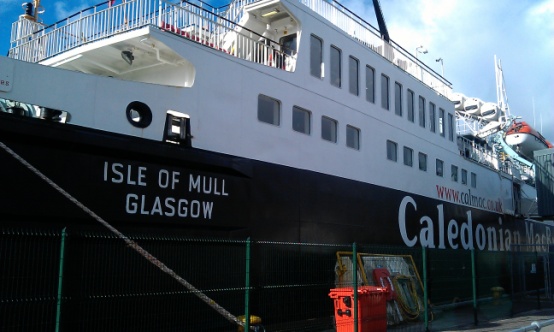 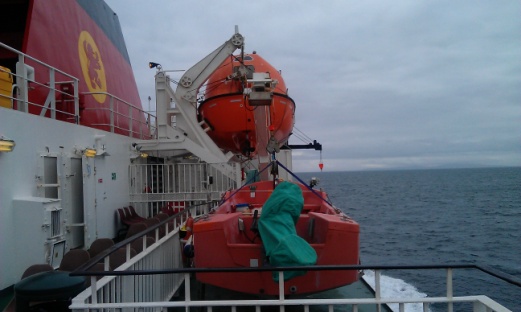 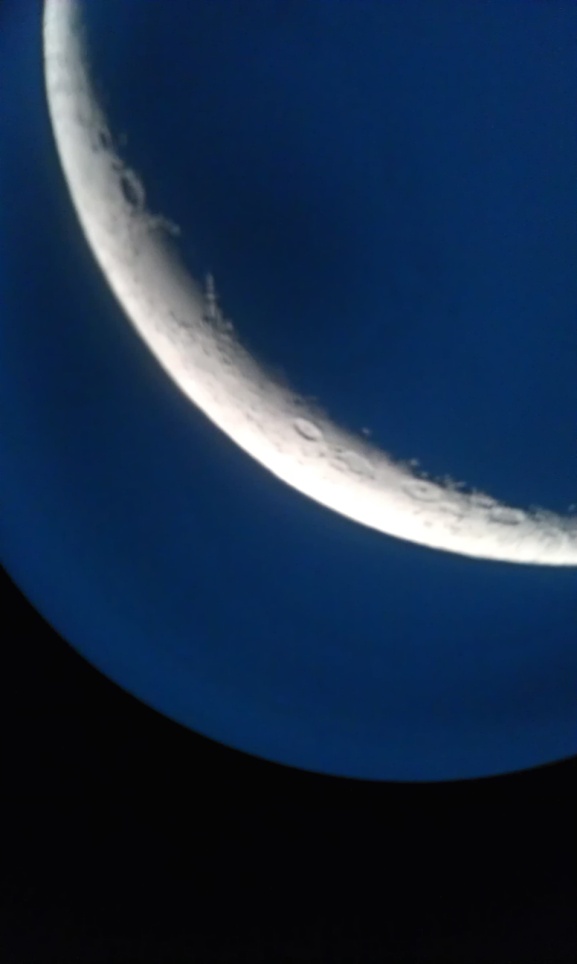 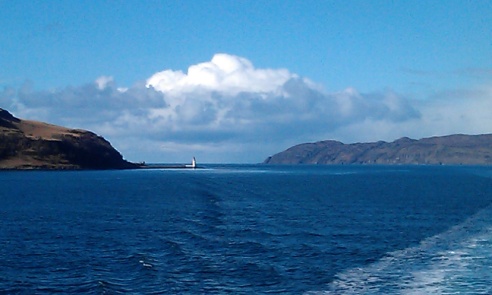 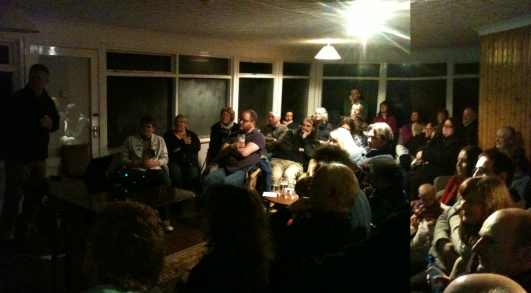 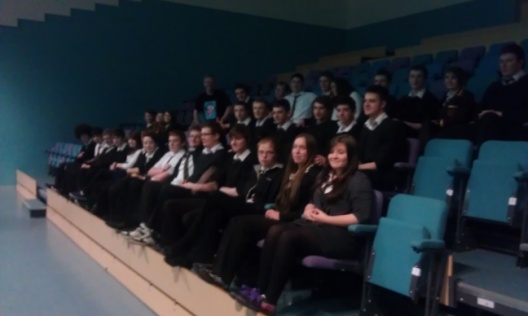 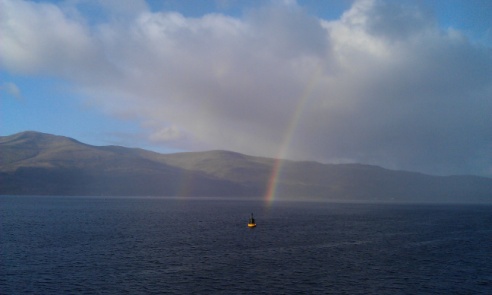 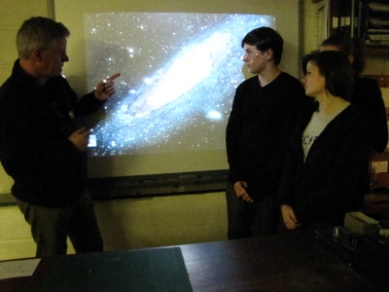 http://thecosmicexplorer.blogspot.com/
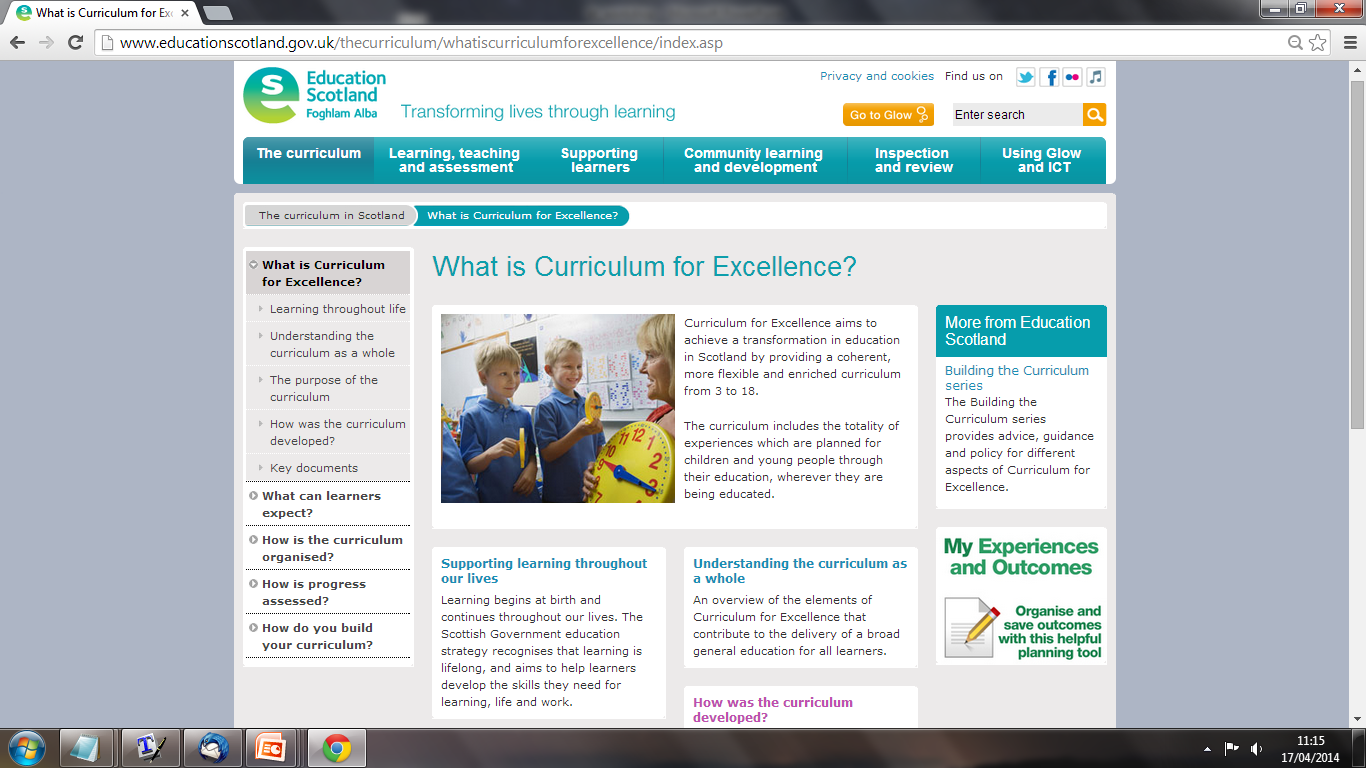 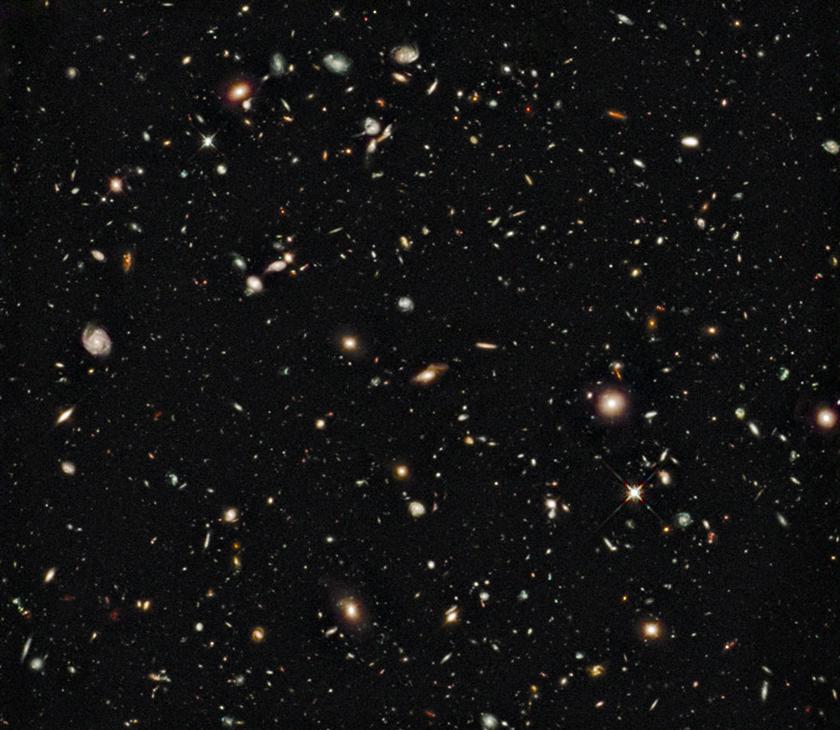 Online engagement
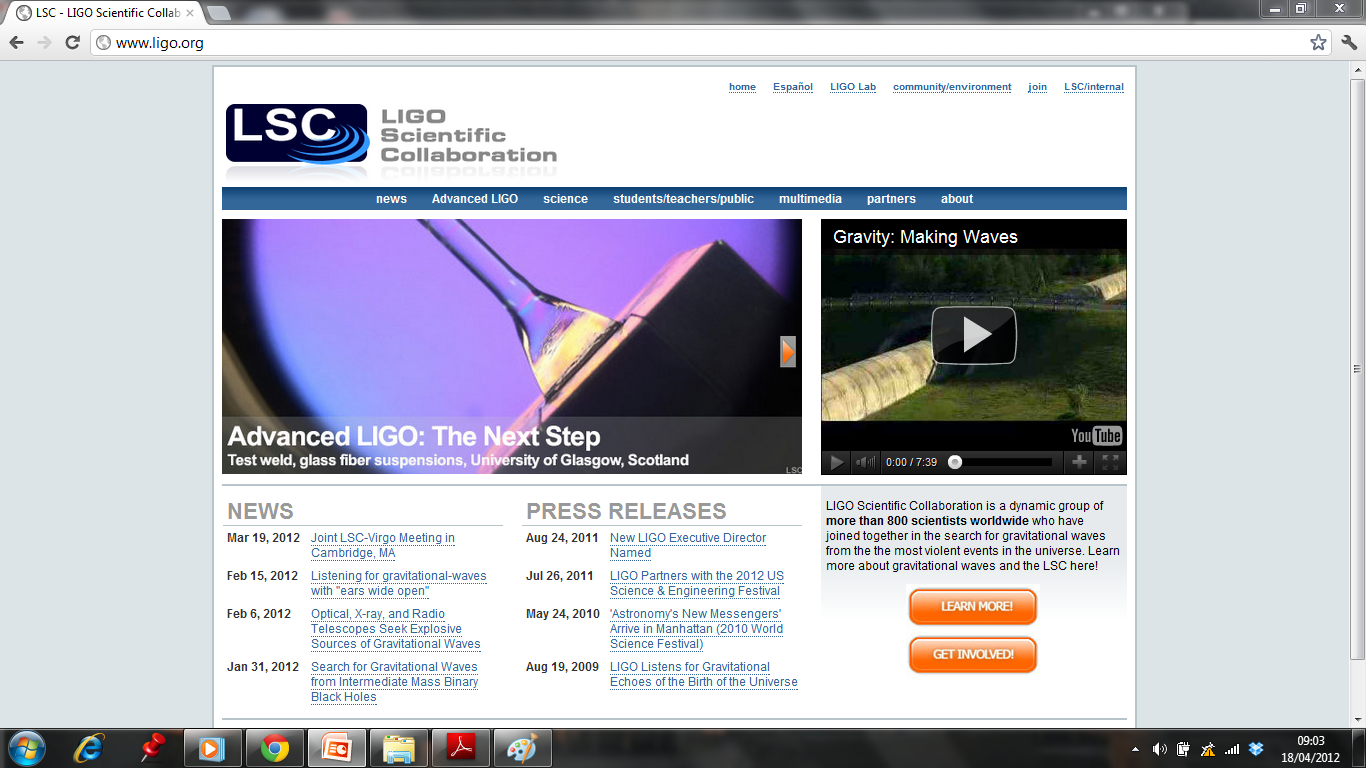 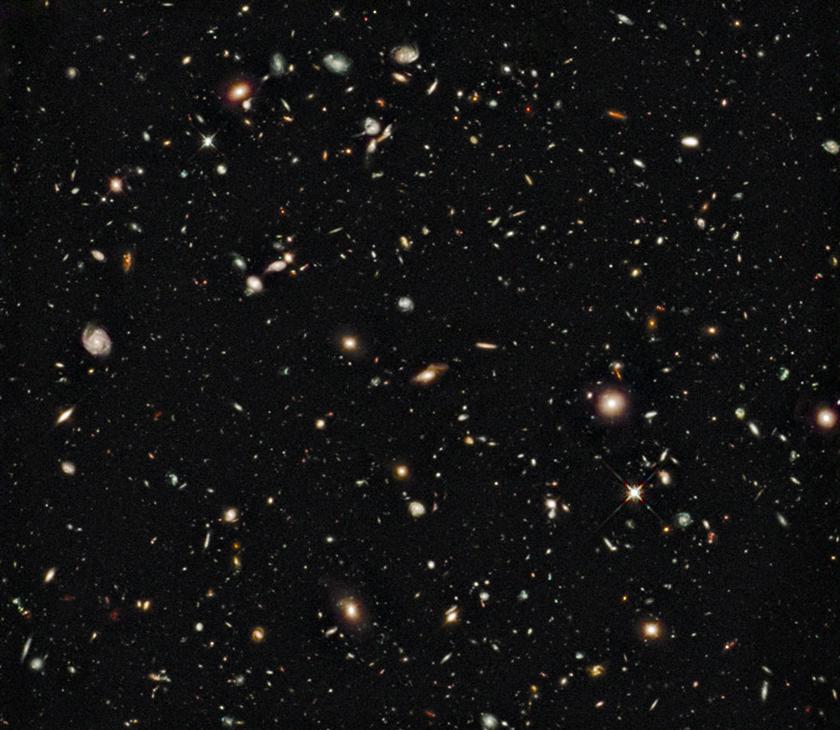 Online engagement
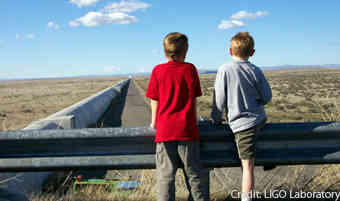 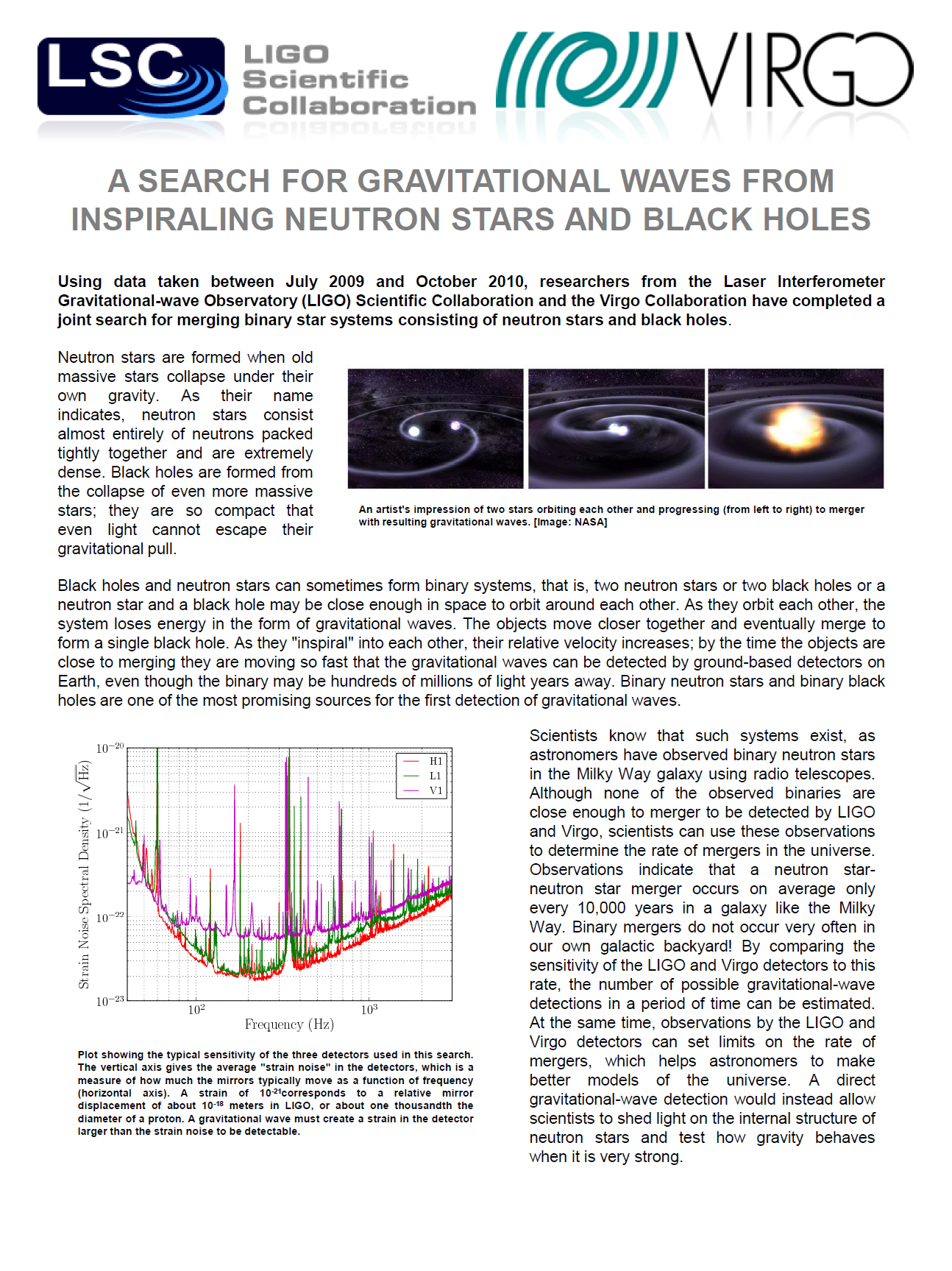 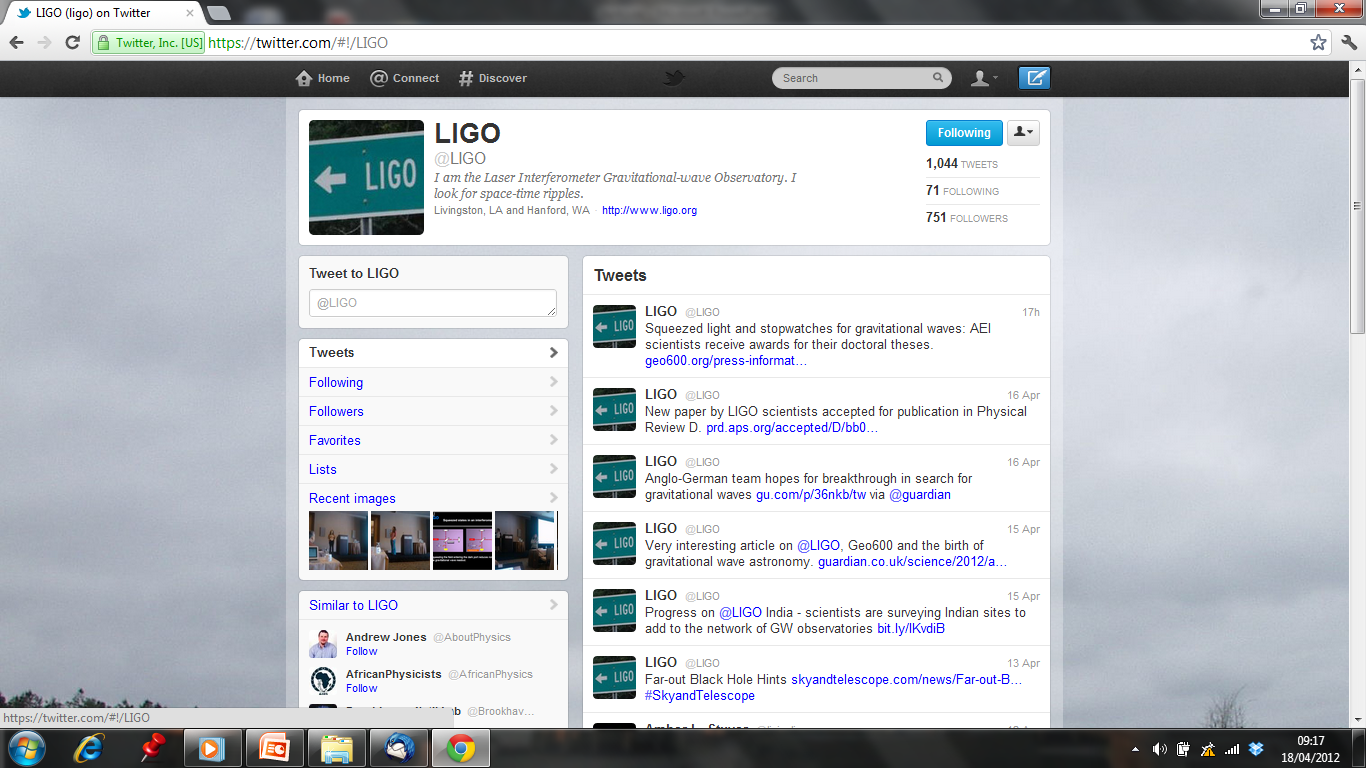 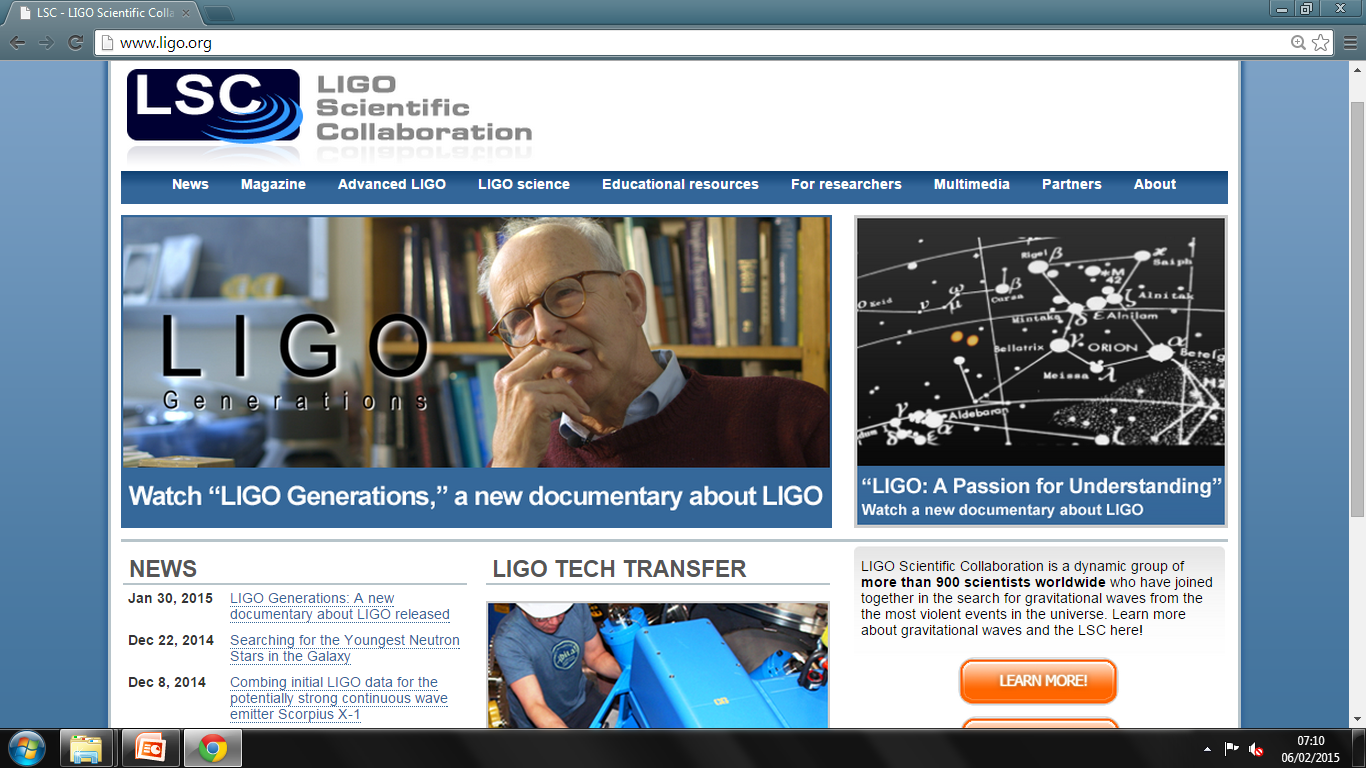 www.ligo.org
www.reddit.com/r/science  AMA, Fri 13/2 from 1pm GMT
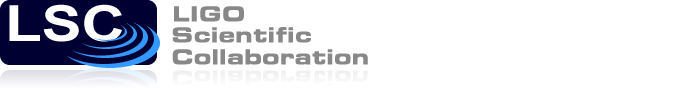 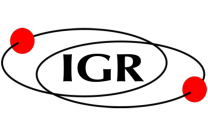 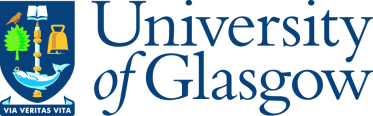 Astrobiology Workshop, Feb 2015
Top six PE tips I have learnt:
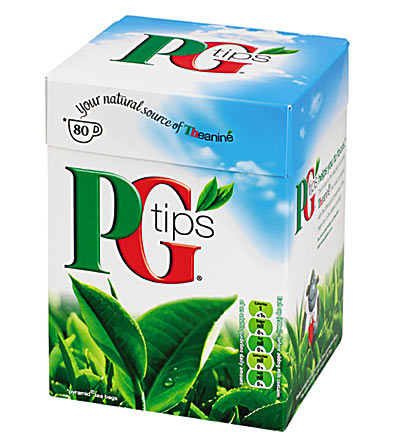 Personality

  Enthusiasm

  Topicality

  Internet

  Popular culture

  Syllabus
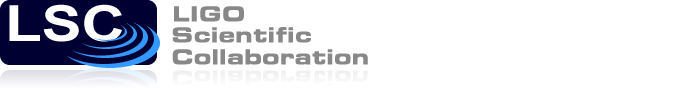 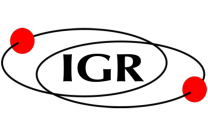 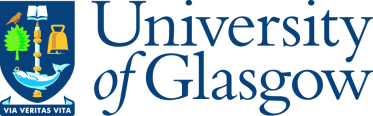 Astrobiology Workshop, Feb 2015
Top six PE tips I have learnt:
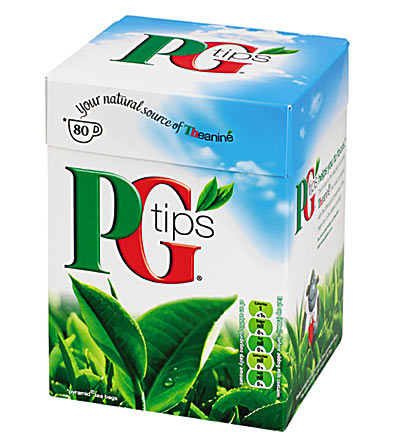 Practical support

  Evaluation

  Technology

  Impact

  P&DR

  Strategy